Atelier d’Entraide NumériqueAsso Foyer Rural Mouilleron le Captif
Environnement de l’explorateur
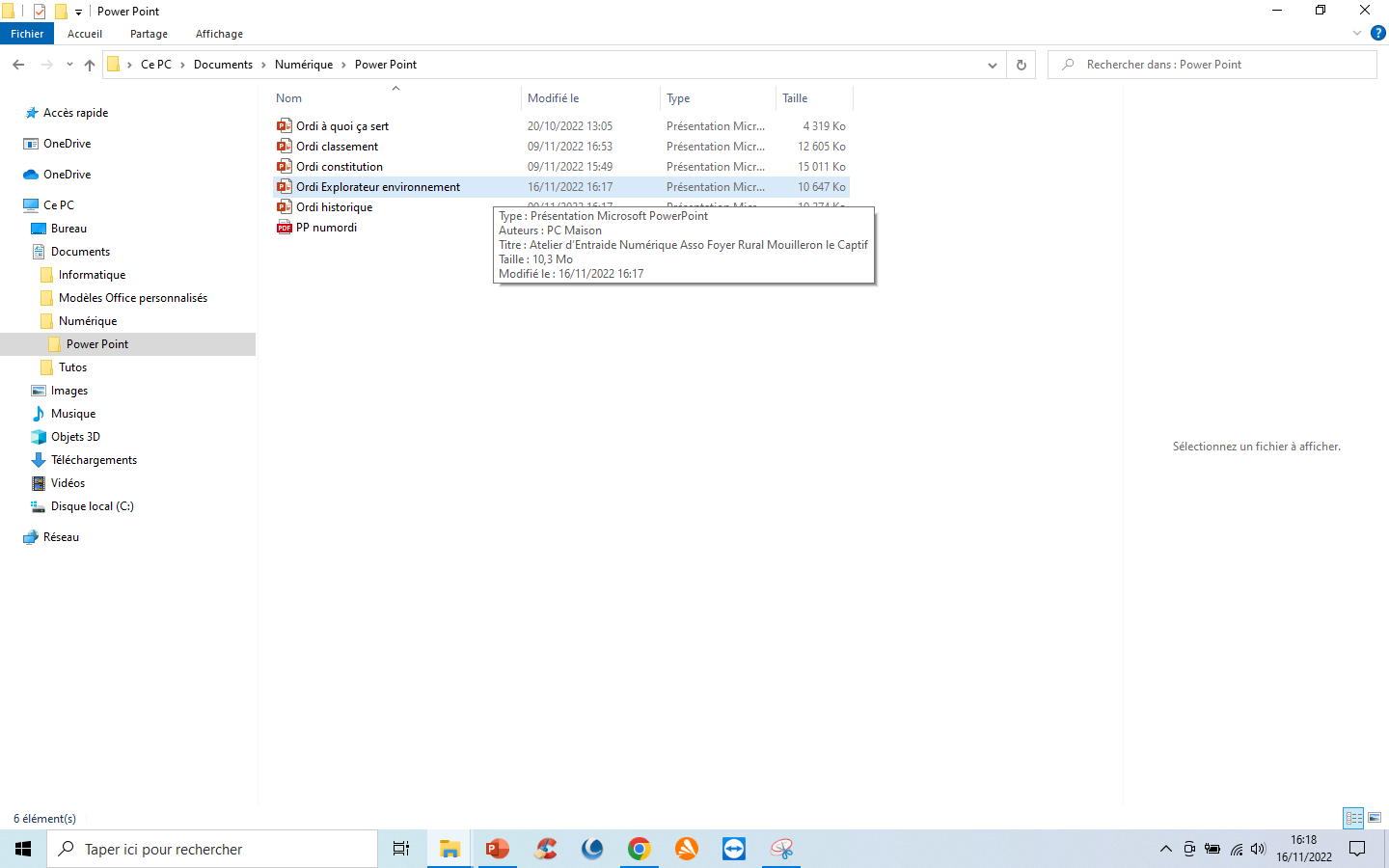 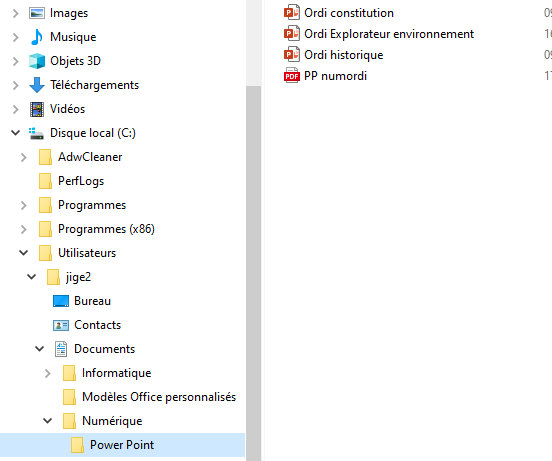 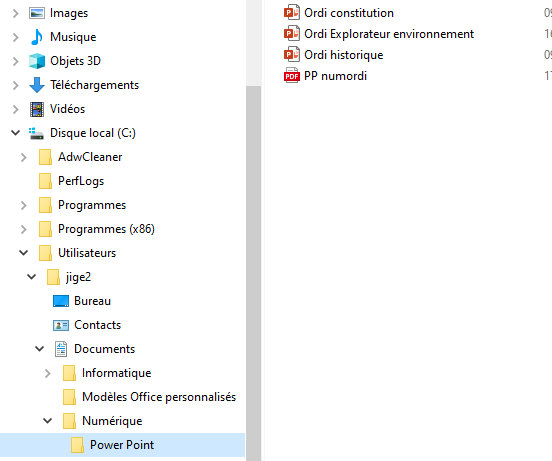 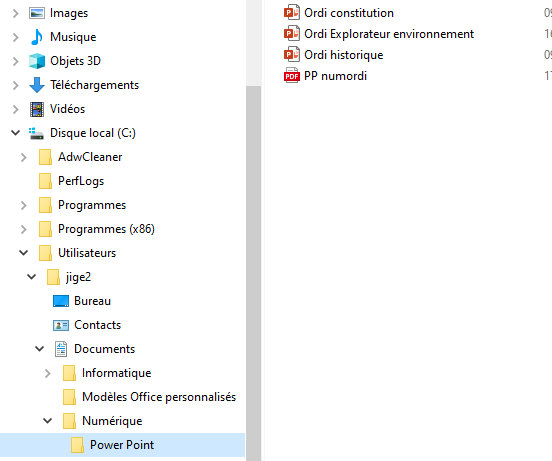 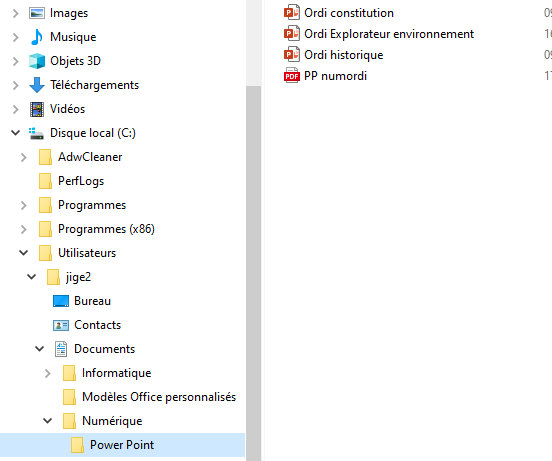 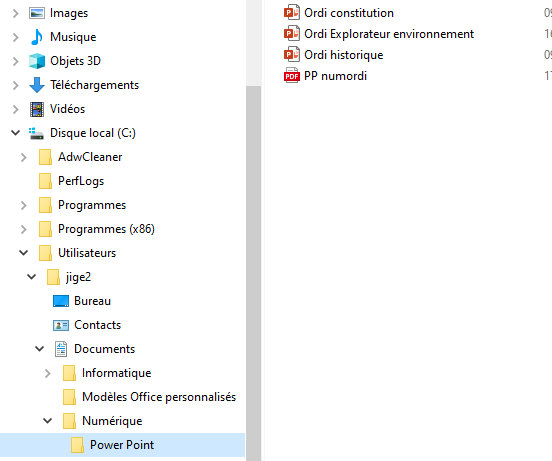 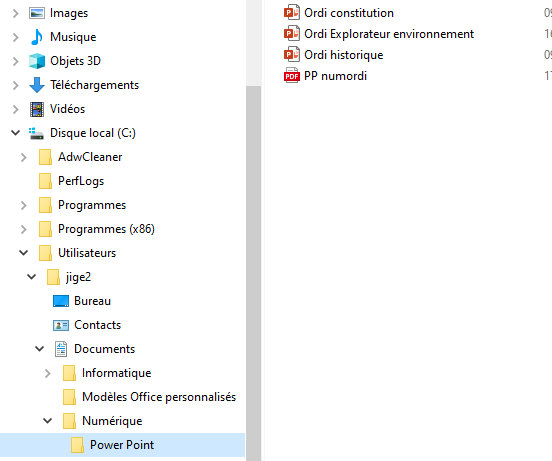 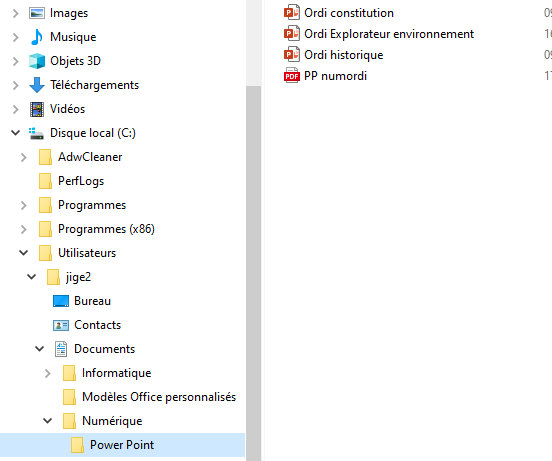 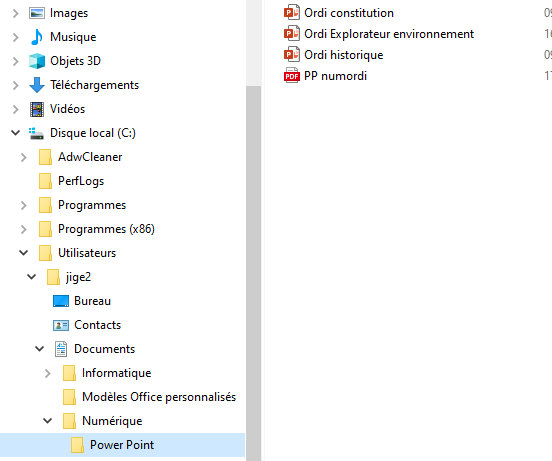 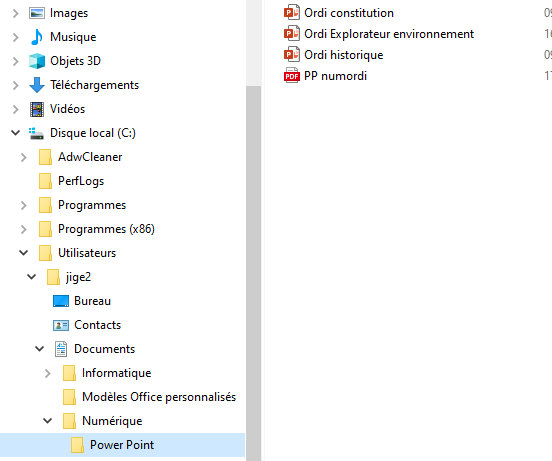 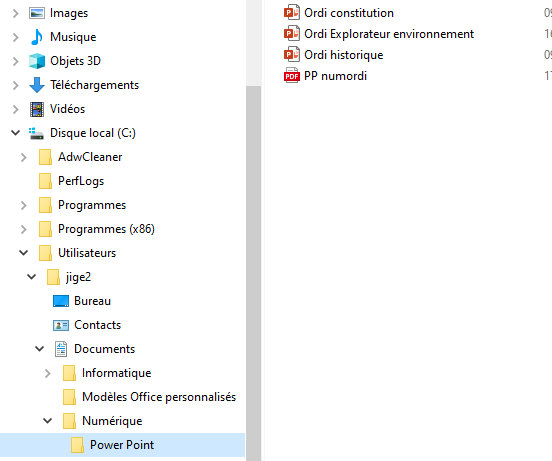 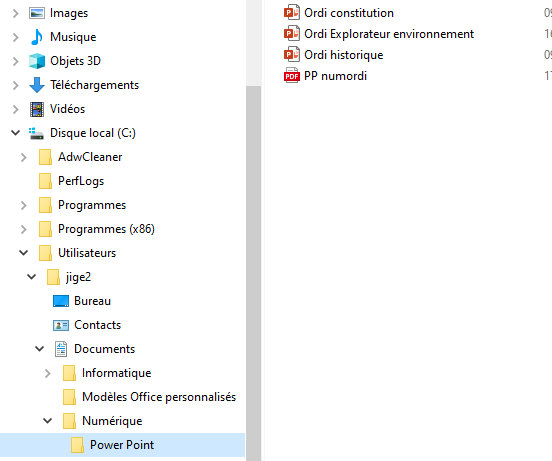 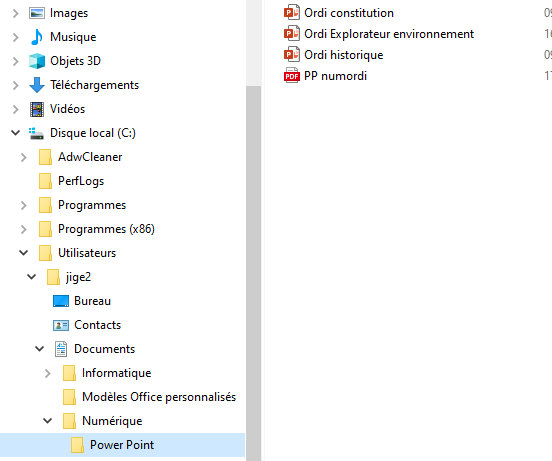 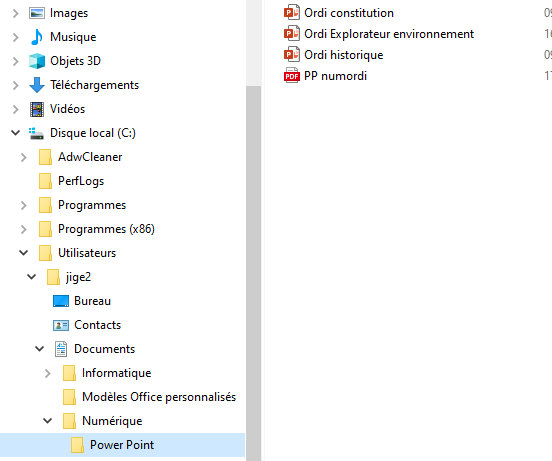 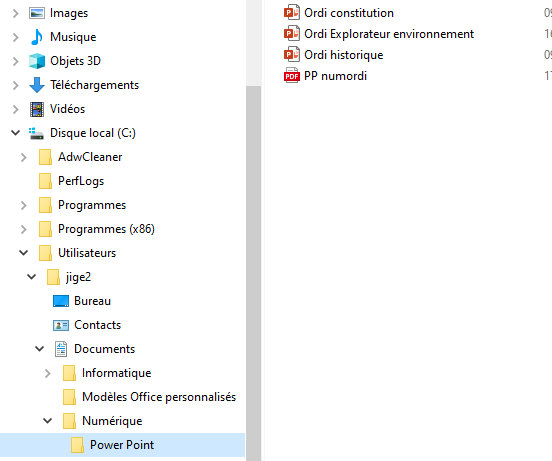 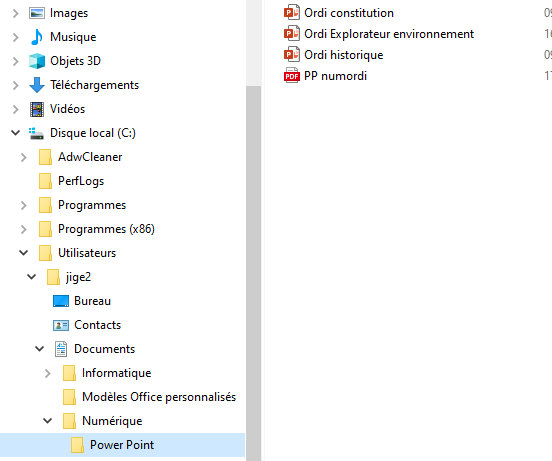 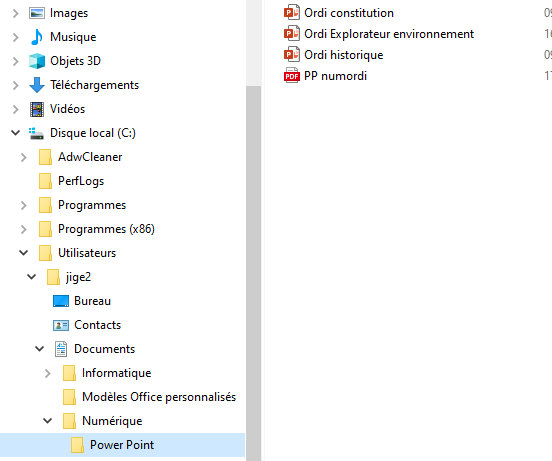 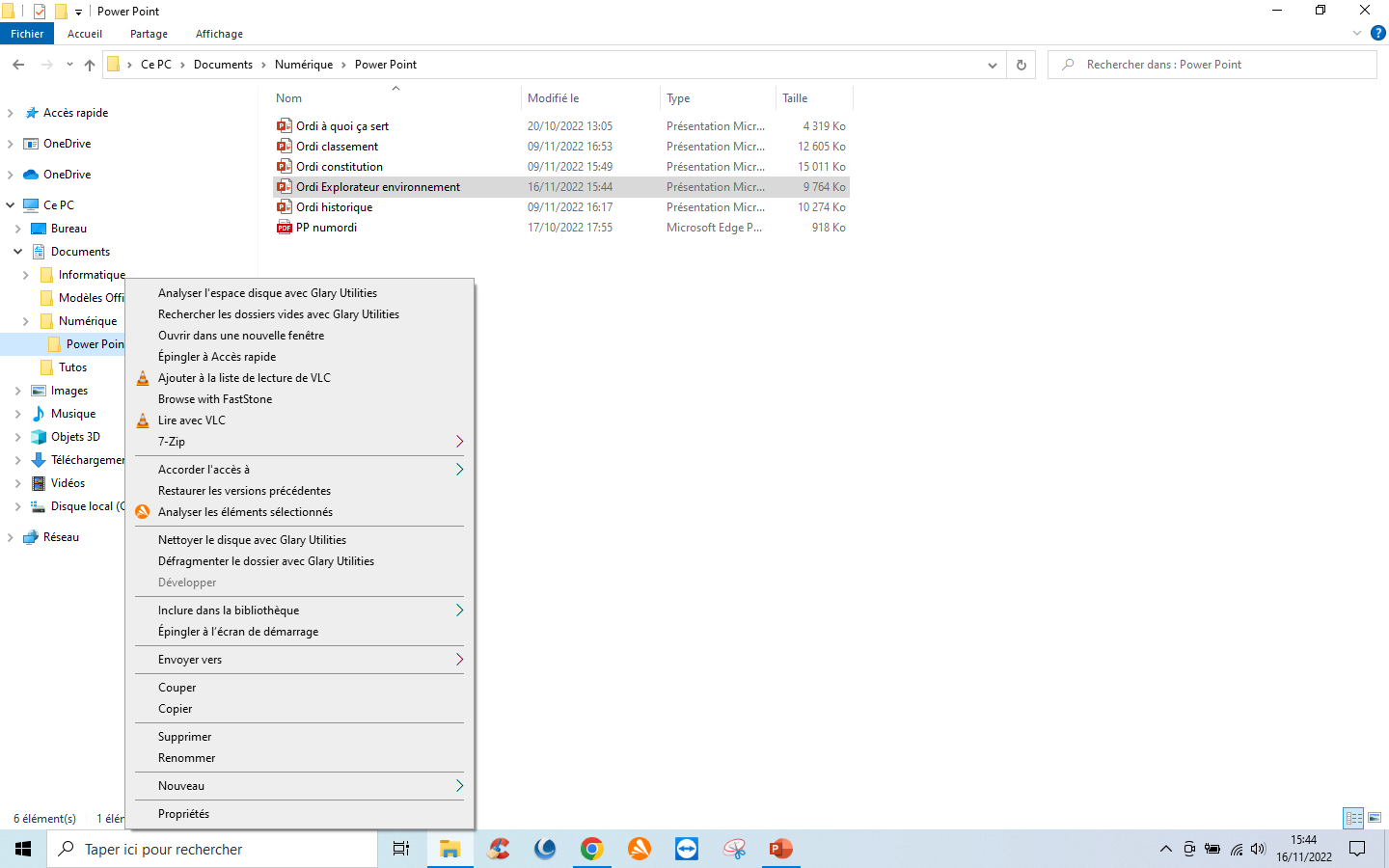 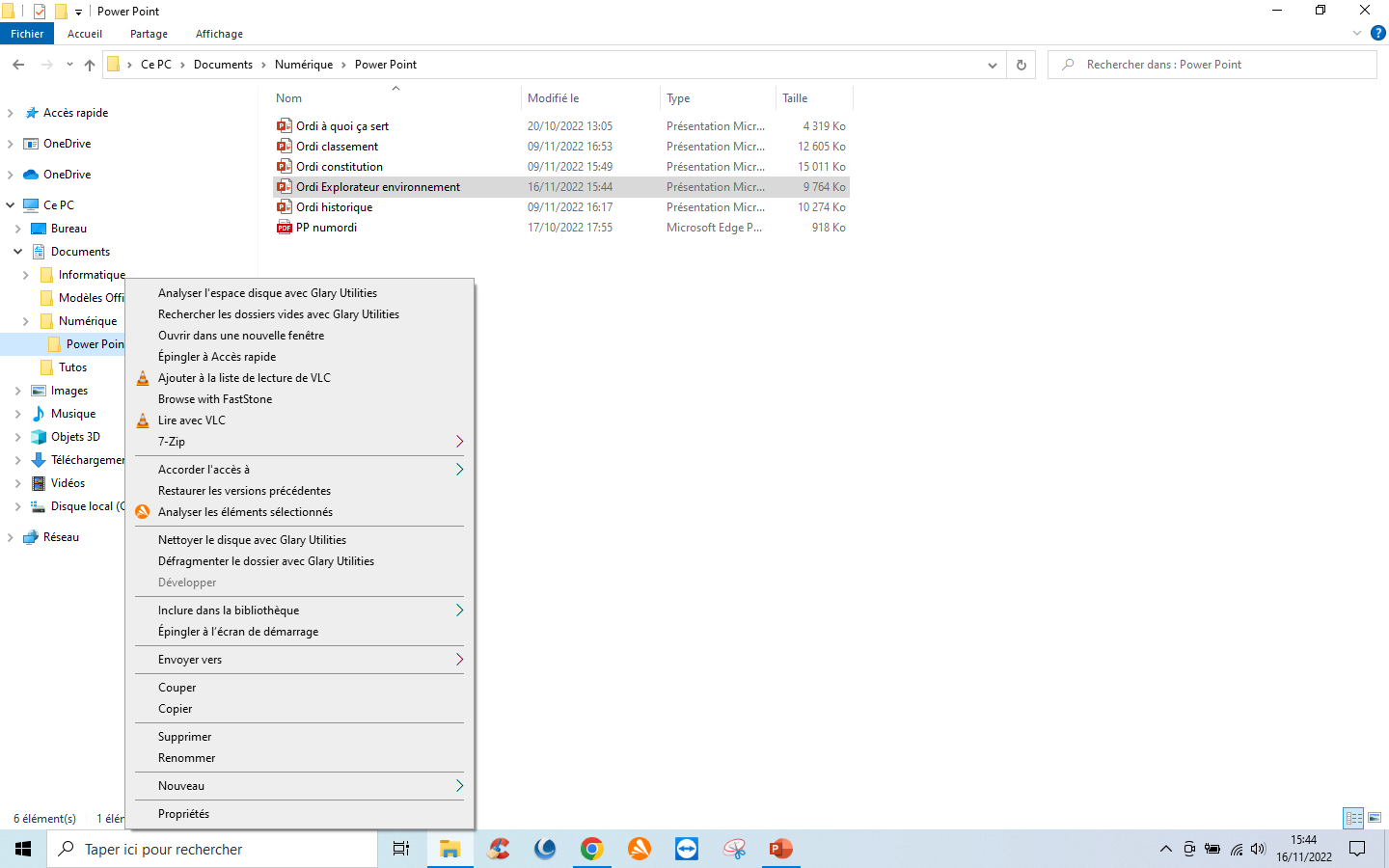 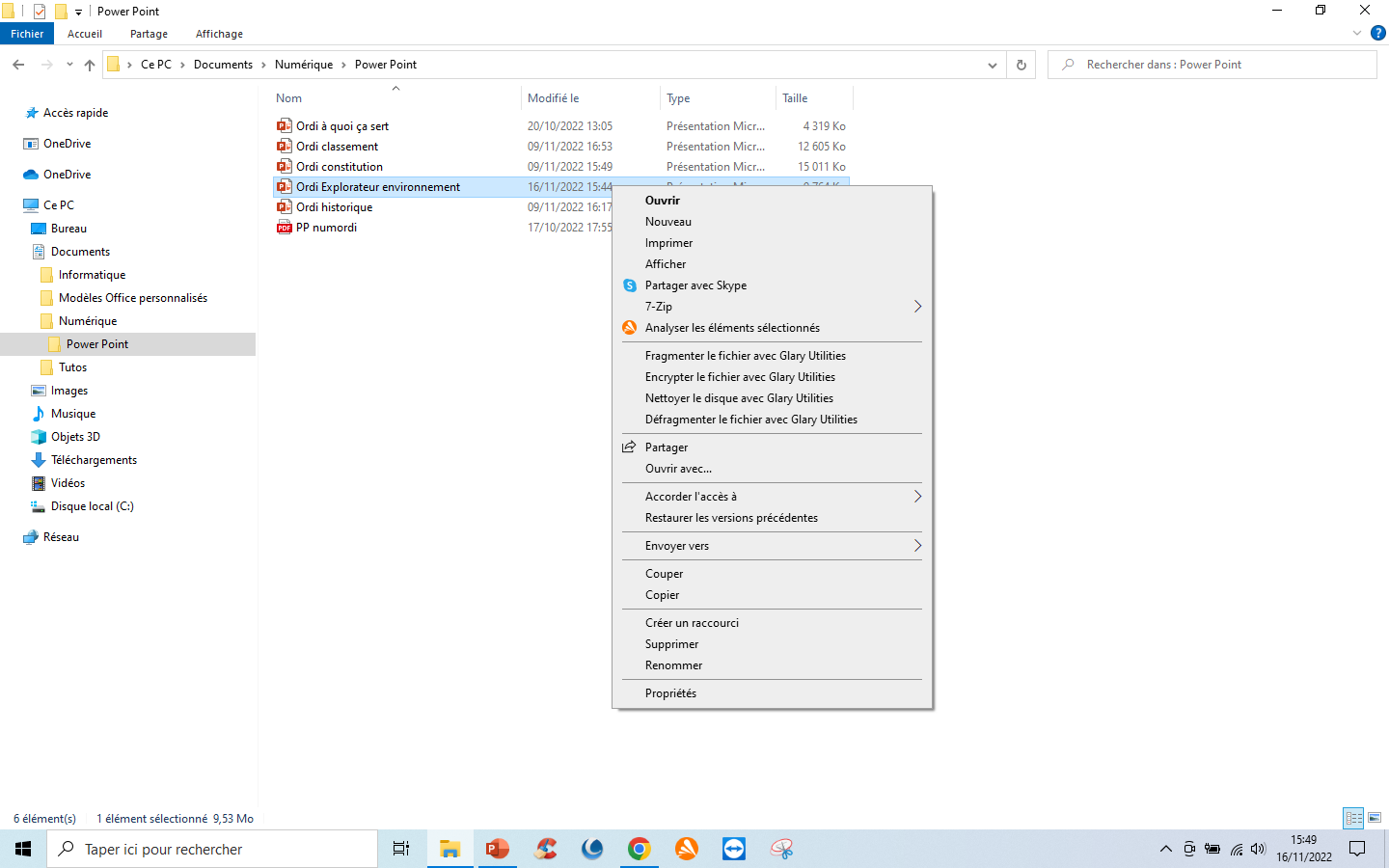 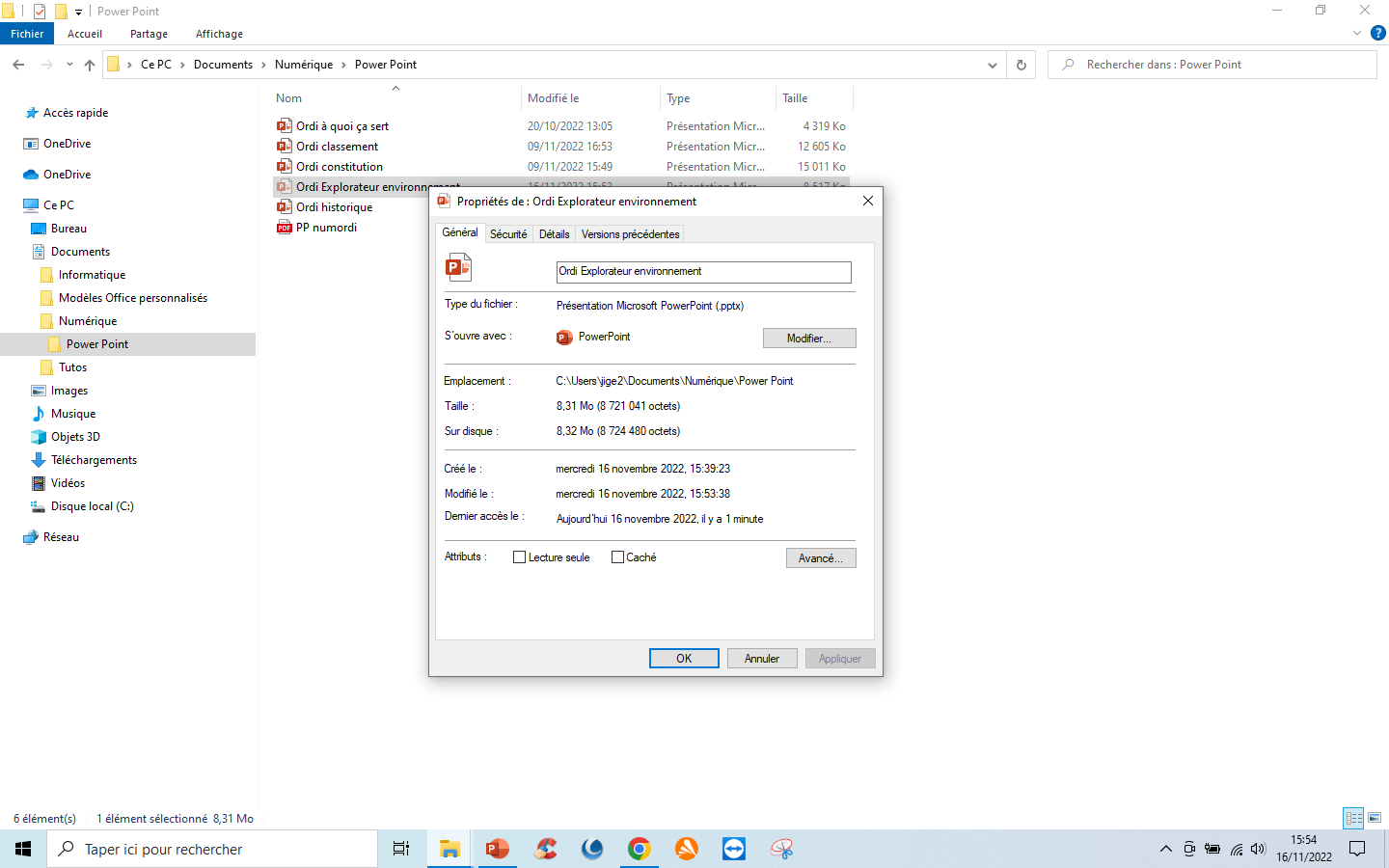 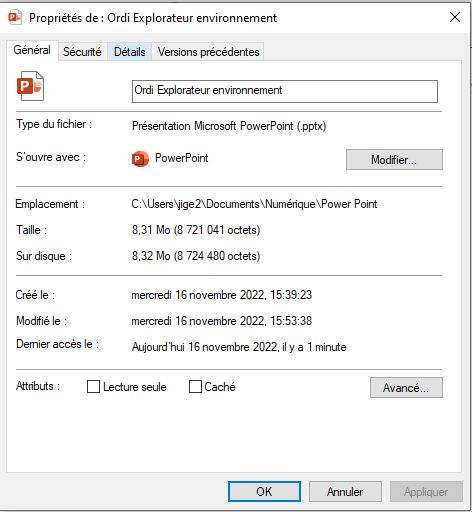 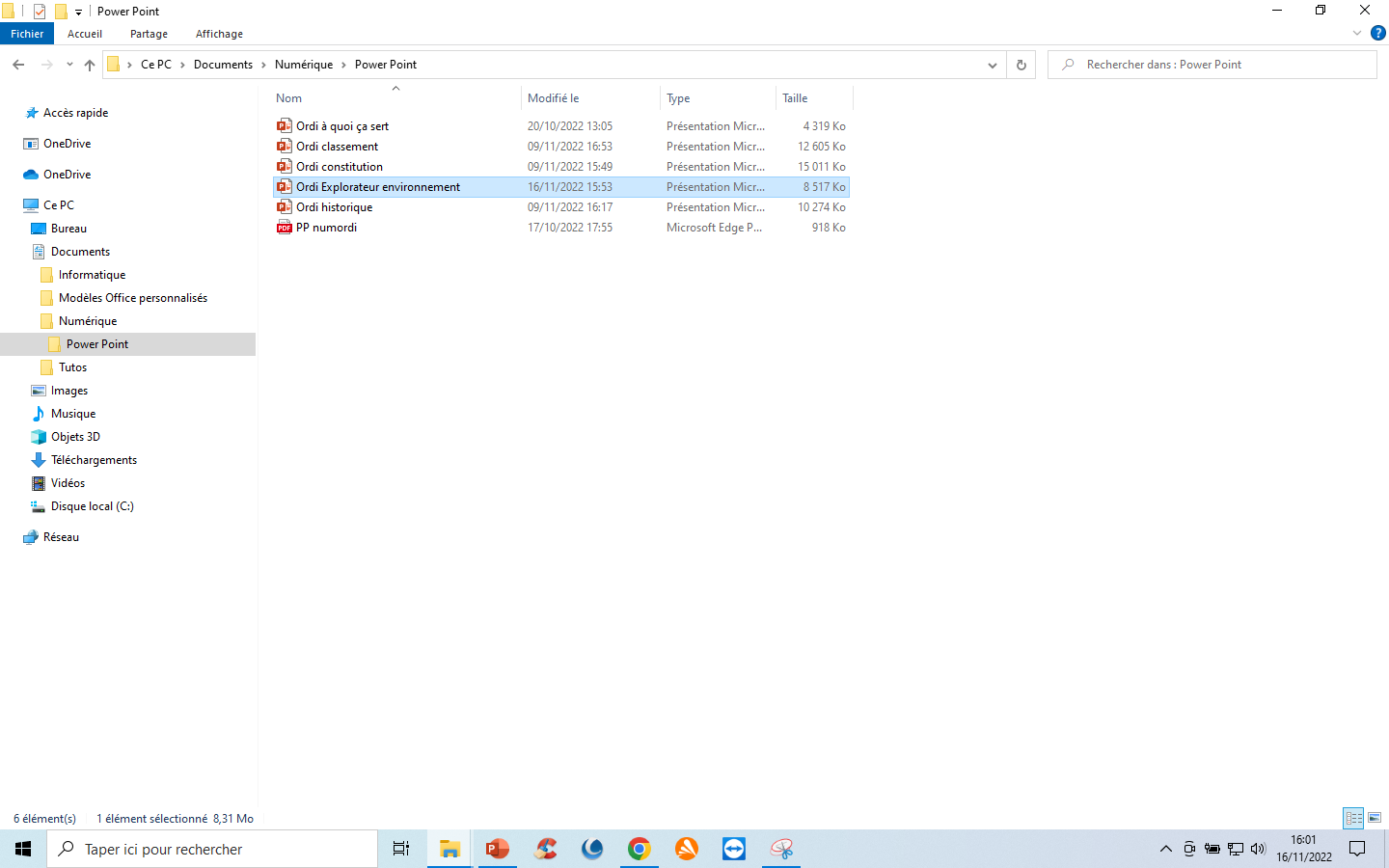 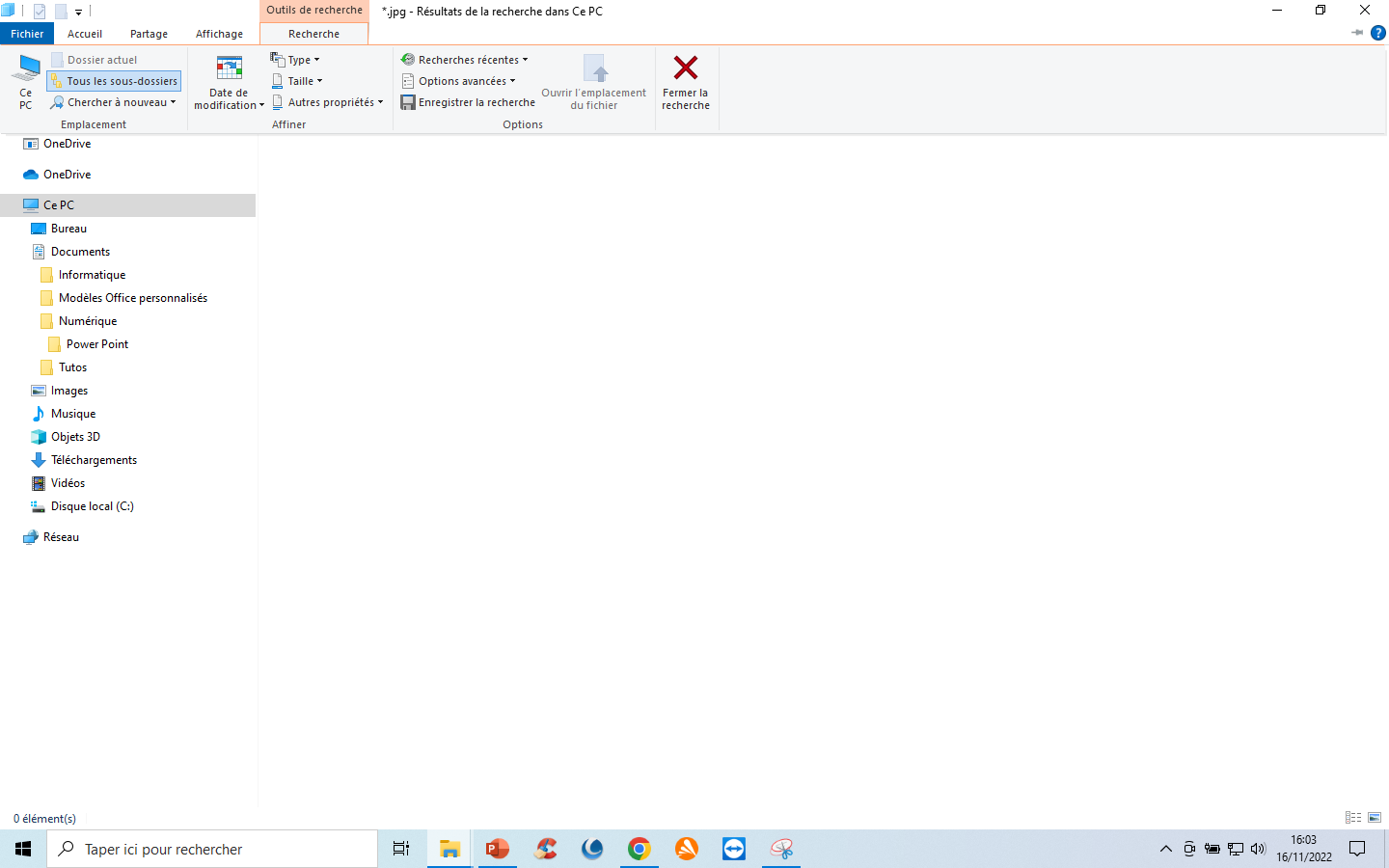 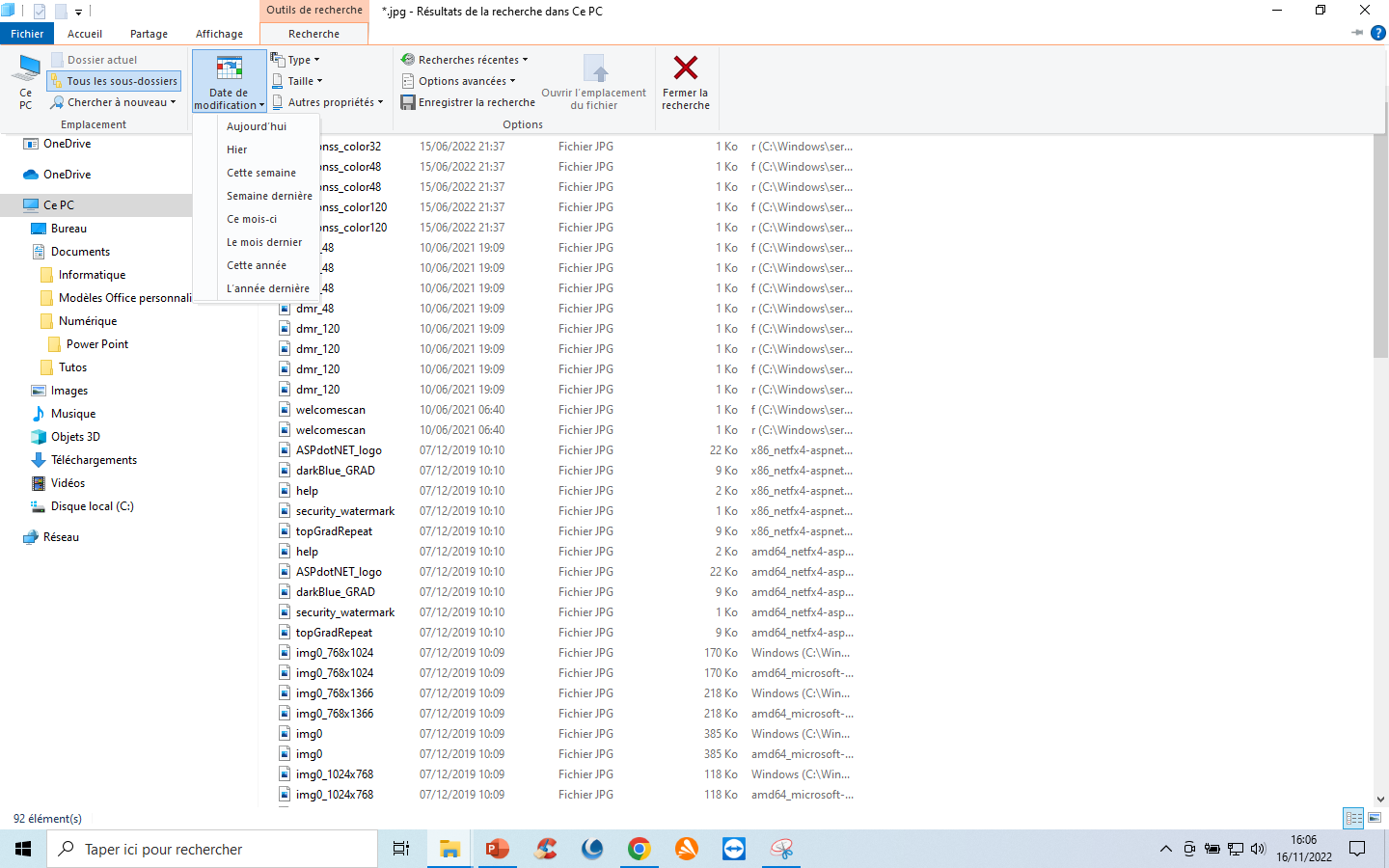 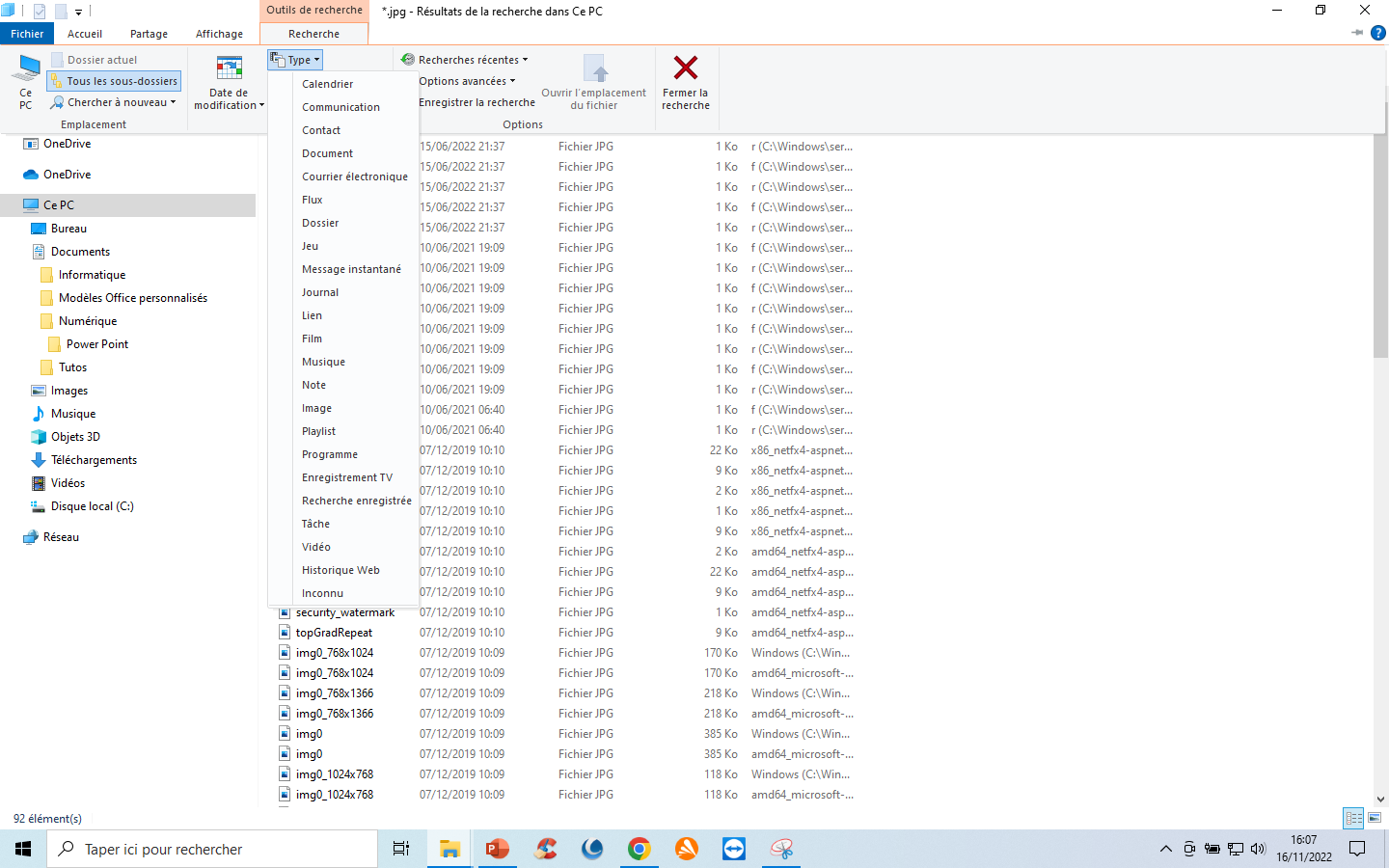 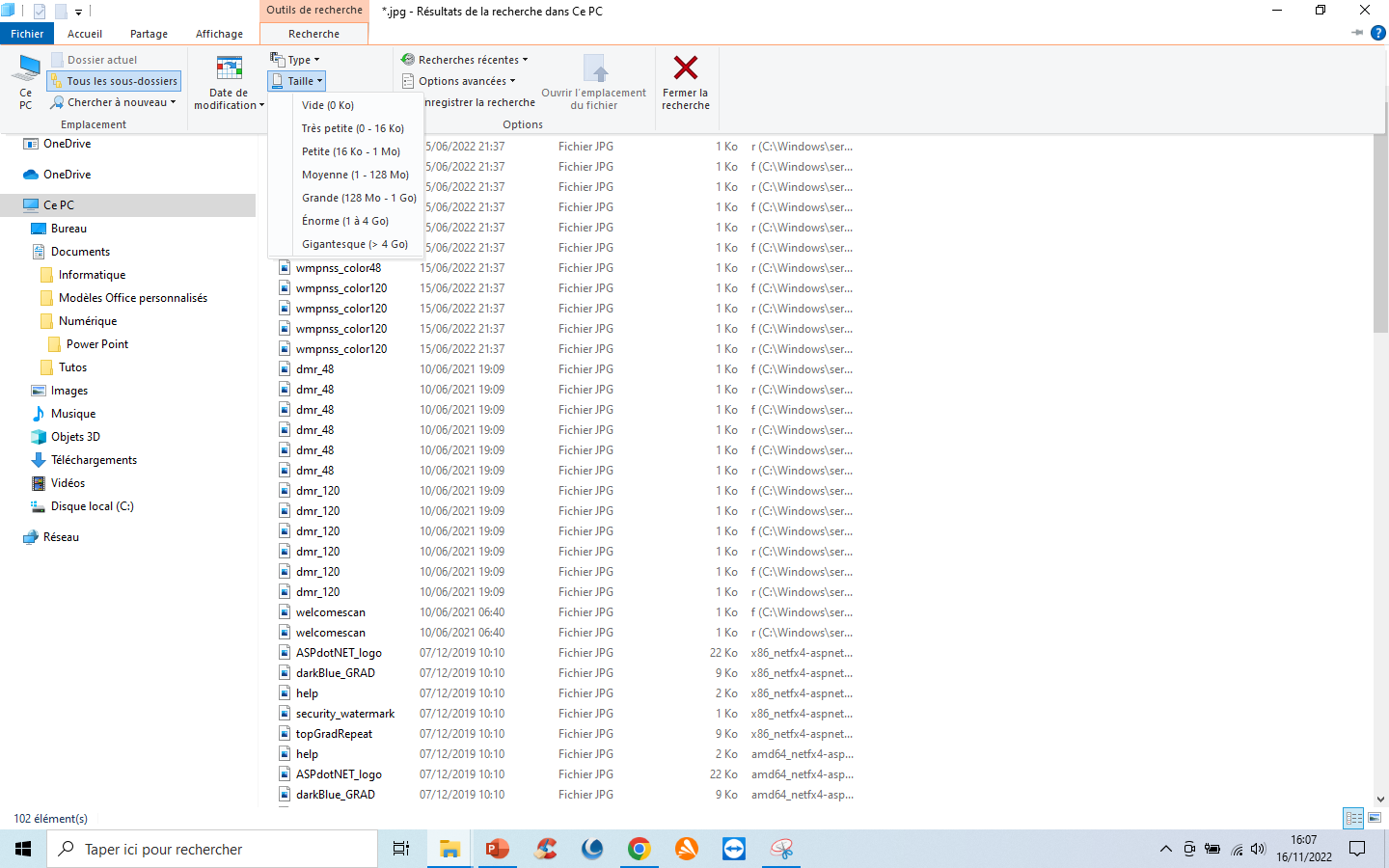 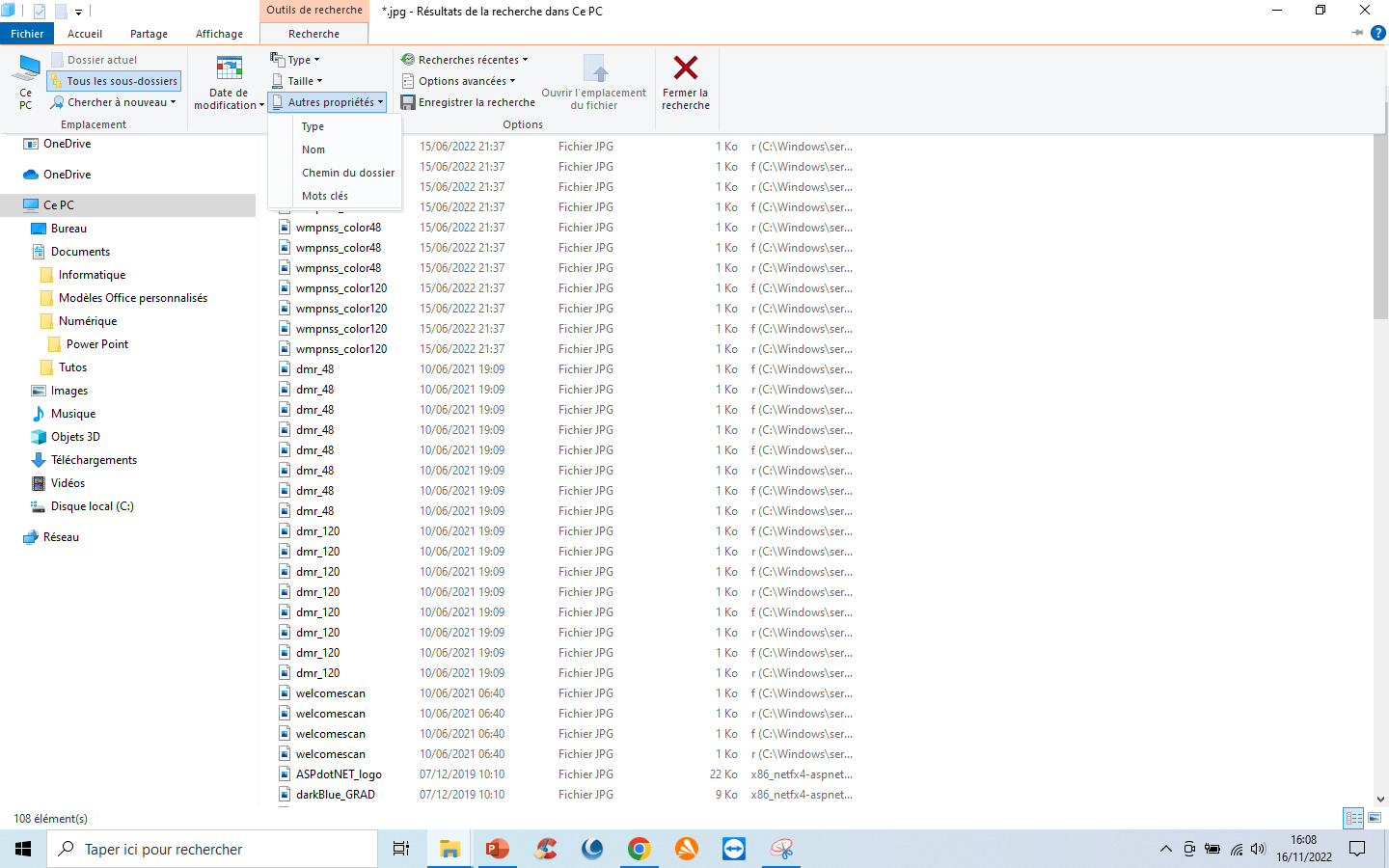 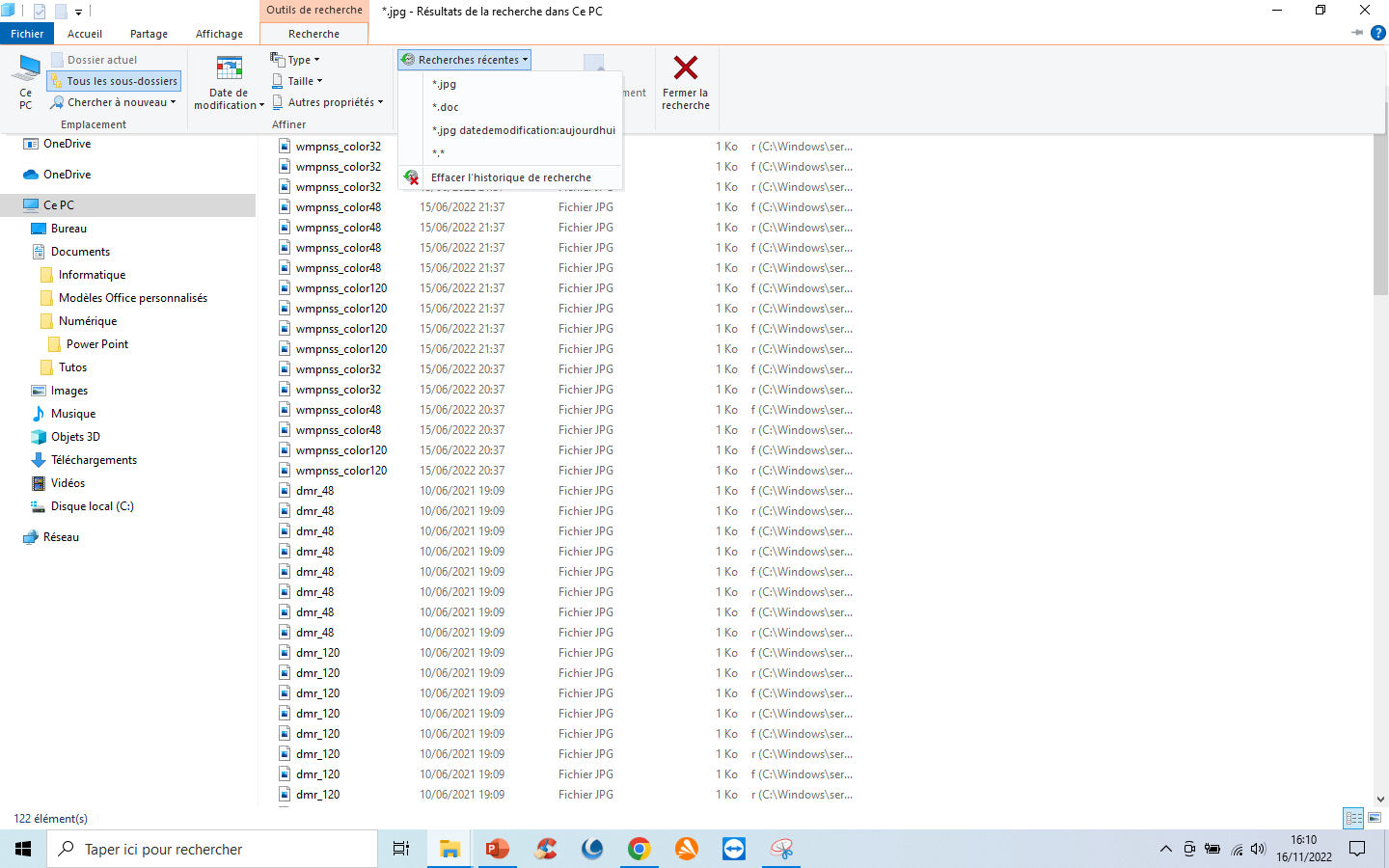 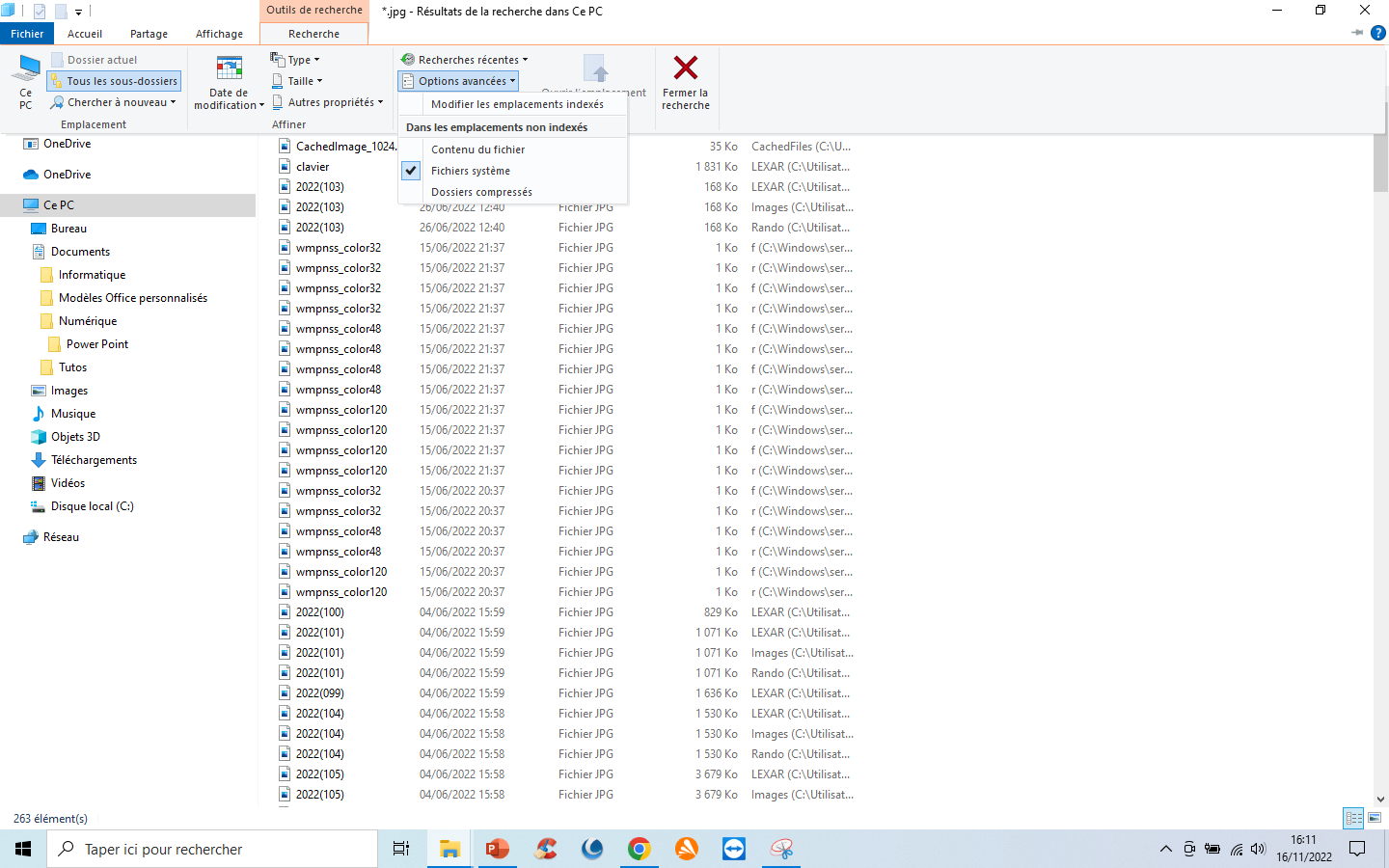 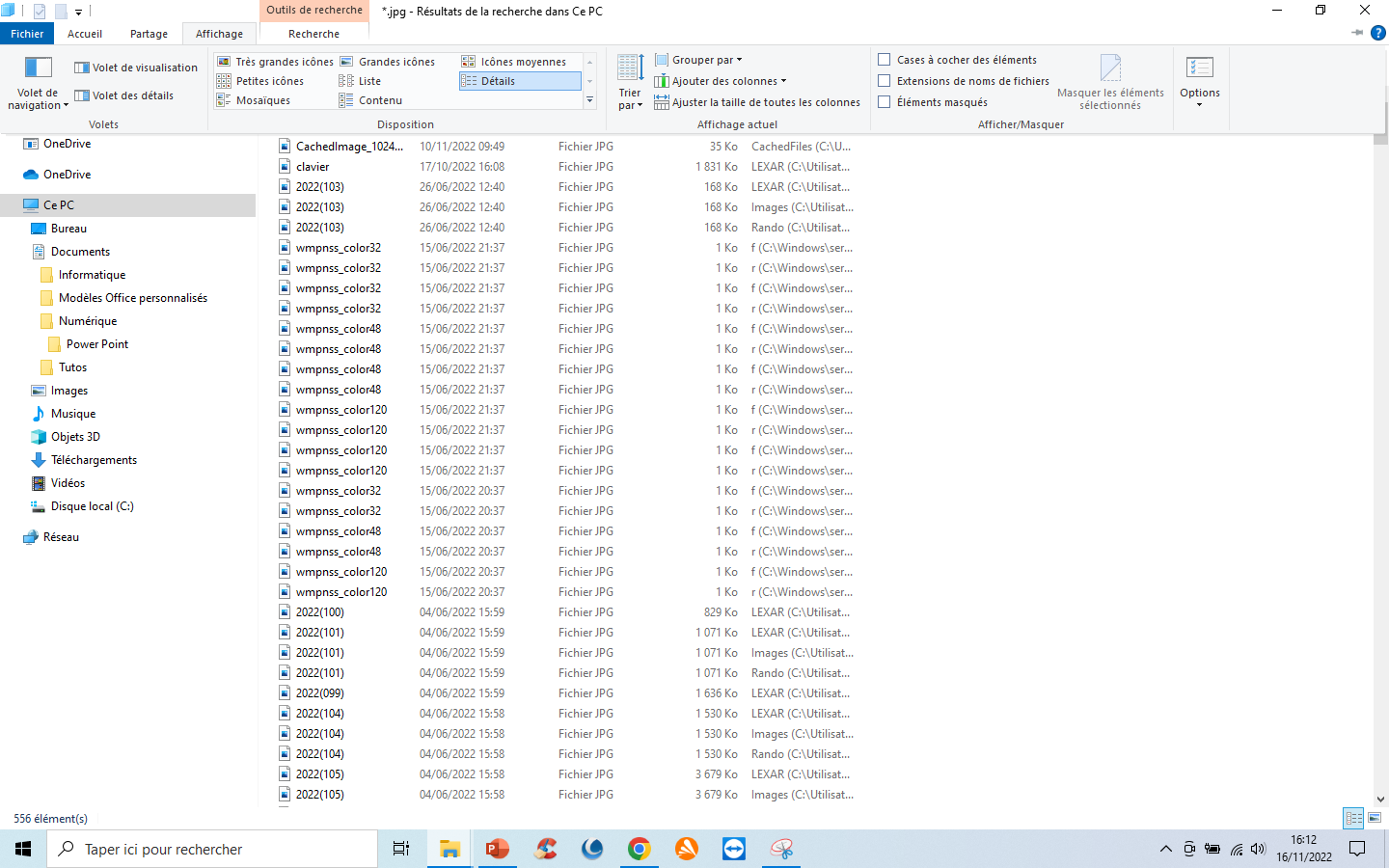 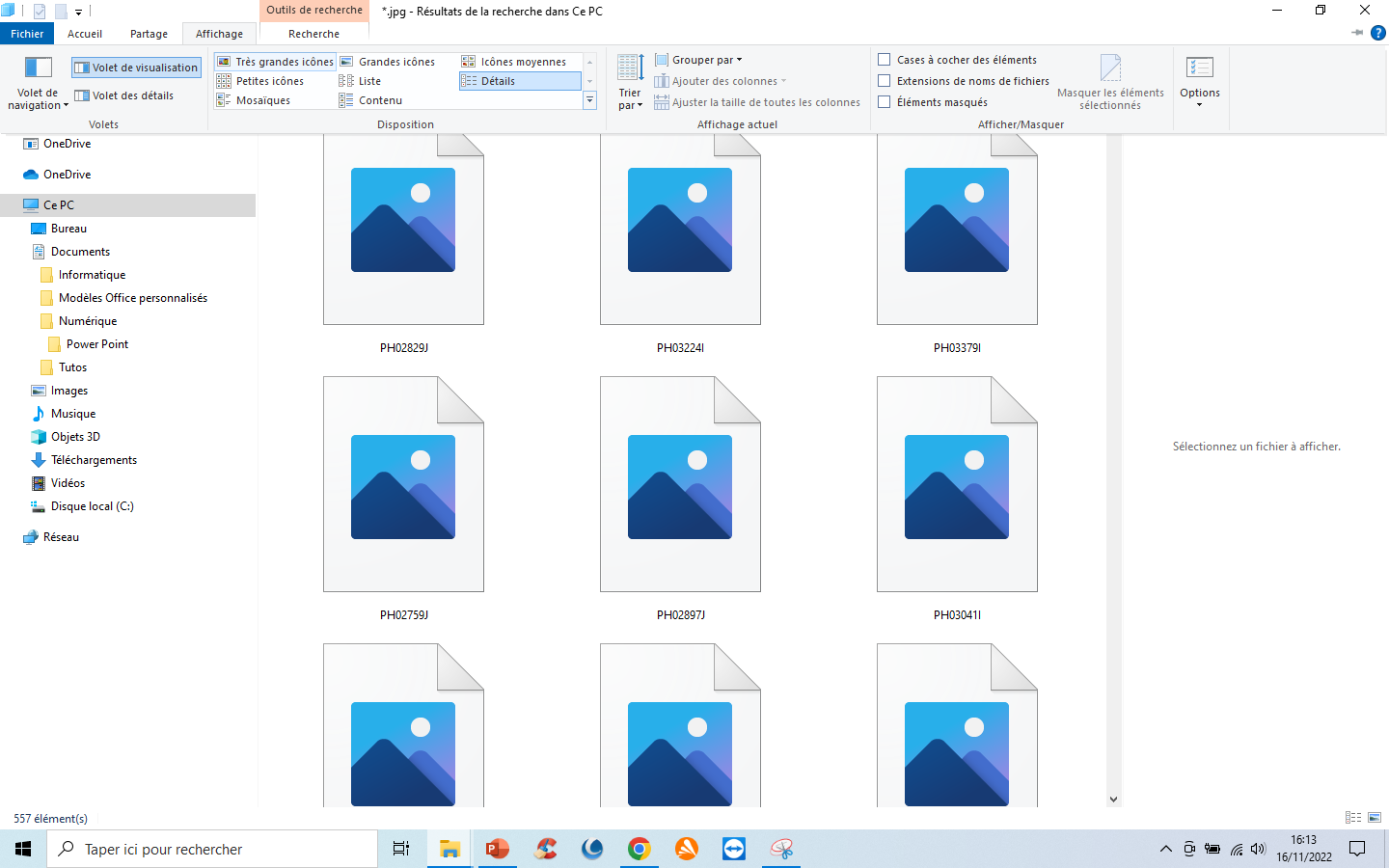 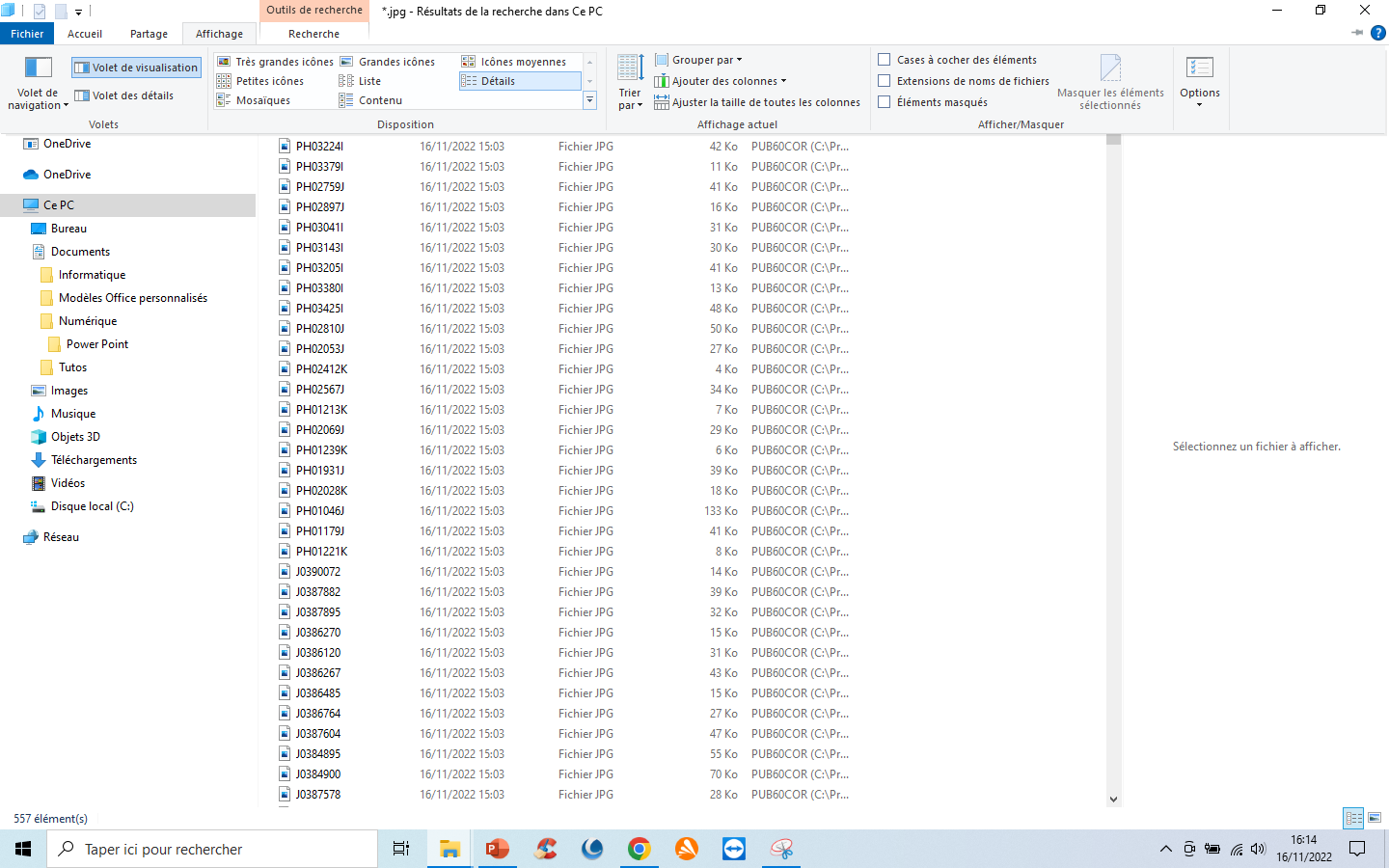 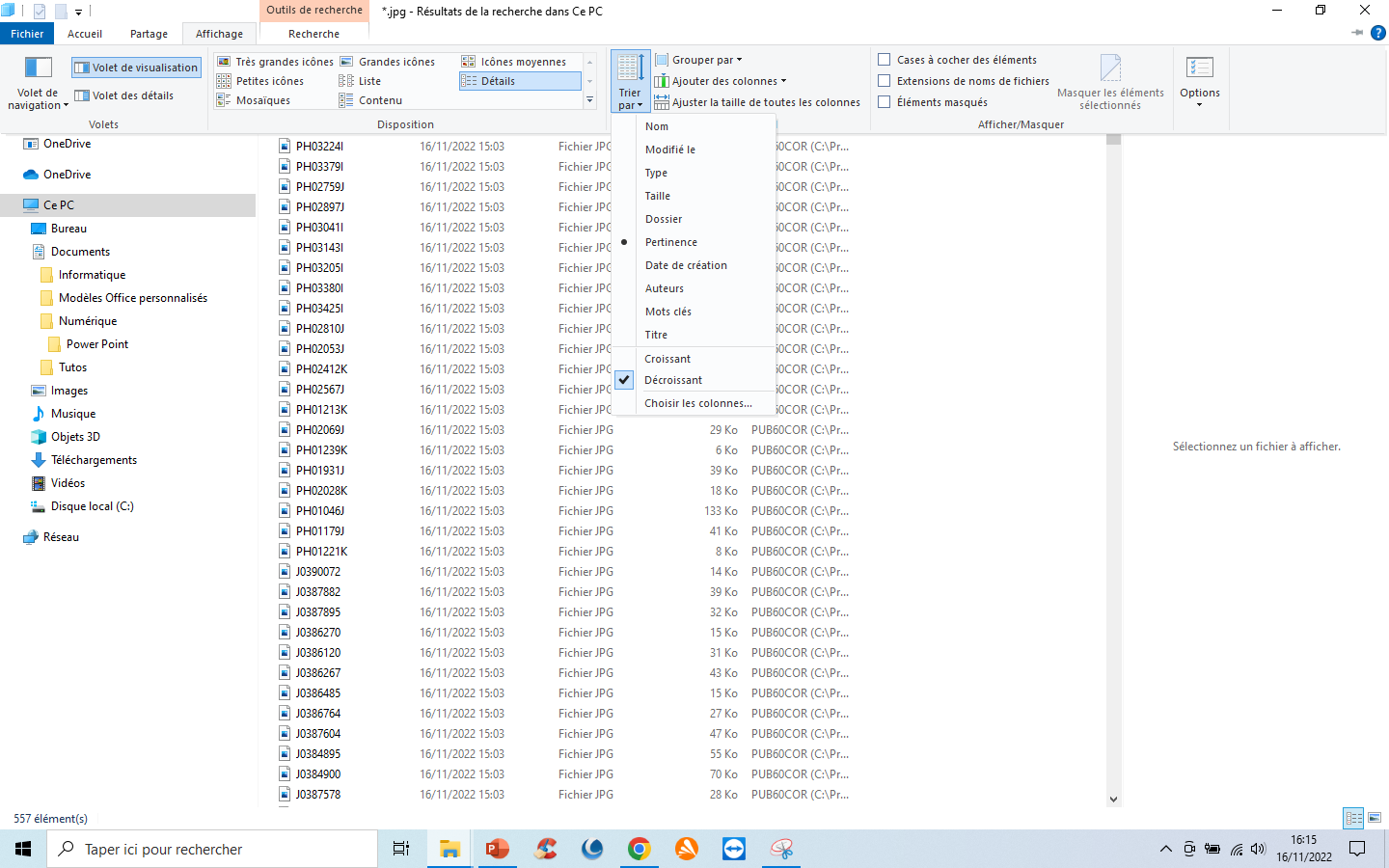